Figure 6. Stimulus-based analysis: inter-individual correlation between (A) change in HF-HRV/fMRI insular cortex ...
Cereb Cortex, Volume 26, Issue 2, February 2016, Pages 485–497, https://doi.org/10.1093/cercor/bhu172
The content of this slide may be subject to copyright: please see the slide notes for details.
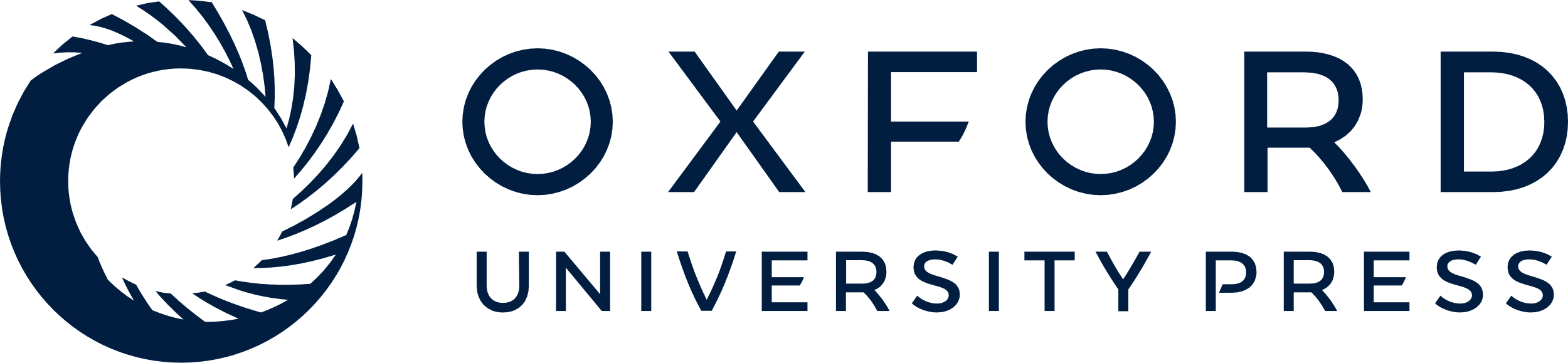 [Speaker Notes: Figure 6. Stimulus-based analysis: inter-individual correlation between (A) change in HF-HRV/fMRI insular cortex response and change in HF-HRV (NAUSEA–BASELINE); (B) change in SCL/fMRI vlPFC prefrontal cortex response and change in SCL (RECOVERY–BASELINE. Note: r = Pearson's correlation coefficient; r* = −0.63, Pearson's correlation coefficient removing the outlier (−0.77; 2.43), as determined by Grubb's test for outliers.


Unless provided in the caption above, the following copyright applies to the content of this slide: © The Author 2014. Published by Oxford University Press. All rights reserved. For Permissions, please e-mail: journals.permissions@oup.com]